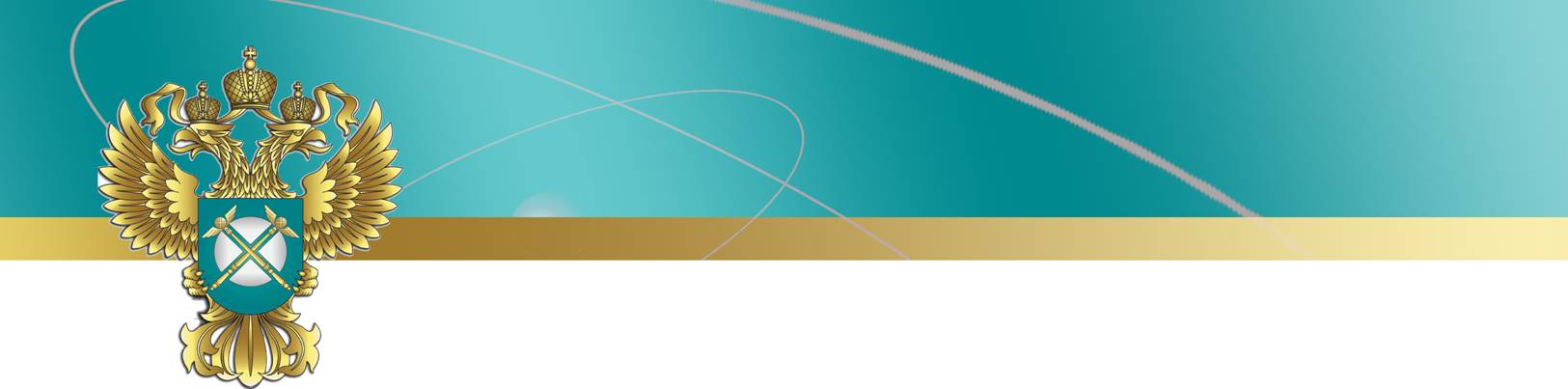 ФЕДЕРАЛЬНАЯ АНТИМОНОПОЛЬНАЯ СЛУЖБА
ДОКЛАД
Практика контроля, осуществляемого антимонопольным органом, в сфере государственных закупок
ЖАЛОБЫ
Полномочия ФАС России
ПЛАНОВЫЕ И ВНЕПЛАНОВЫЕ ПРОВЕРКИ
СОГЛАСОВАНИЕ С ЕДИНСТВЕННЫМ ПОСТАВЩИКОМ
РЕЕСТР НЕДОБРОСОВЕСТНЫХ ПОСТАВЩИКОВ
ВОЗБУЖДЕНИЕ И РАССМОТРЕНИЕ АДМИНИСТРАТИВНЫХ ДЕЛ
Жалобу может подать (Заявитель)
любой участник закупки (физическое или юридическое лицо), 
общественные объединения и объединения юридических лиц, осуществляющие общественный контроль
Объект контроля:
действия (бездействие), нарушающие права и законные интересы участника закупки, которые совершили следующие лица (субъекты контроля):
Заказчик
Контрактная служба 
Контрактный управляющий
Комиссия по осуществлению закупок
Уполномоченный орган
Уполномоченное учреждение 
Специализированная организация
Операторы электронной площадки
Электронные аукционы
Только ЦА
ФАС России и ее территориальные органы
Операторы электронных площадок
Федеральные нужды
Контрольный орган субъекта РФ
Нужды субъекта РФ
Муниципальный контрольный орган
Муниципальные нужды
ПОЛНОМОЧИЯ НИЖЕГОРОДСКОГО УФАС РОССИИ В СФЕРЕ ГОЗ
6 ТЕРРИТОРИАЛЬНЫМ ОРГАНАМ ФАС РОССИИ ПЕРЕДАНЫ ПОЛНОМОЧИЯ ПО КОНТРОЛЮ В СФЕРЕ ГОЗ
НИЖЕГОРОДСКОЕ УФАС ОСУЩЕСТВЛЯЕТ ФУНКЦИИ ПО КОНТРОЛЮ ЗА СОБЛЮДЕНИЕМ ЗАКОНОДАТЕЛЬСТВА В СФЕРЕ ГОСУДАРСТВЕННОГО ОБОРОННОГО ЗАКАЗА НА ТЕРРИТОРИИ ПРИВОЛЖСКОГО ФЕДЕРАЛЬНОГО ОКРУГА
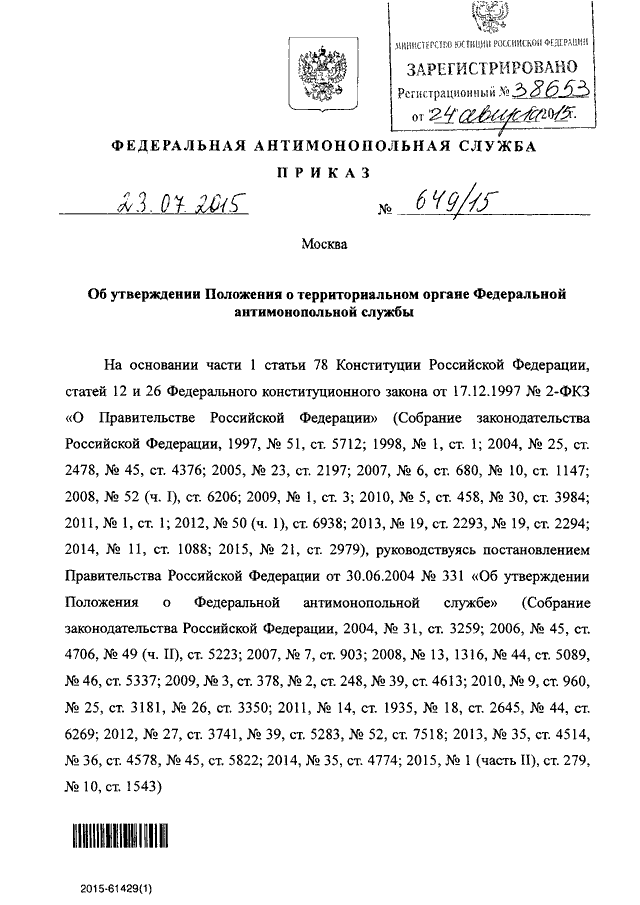 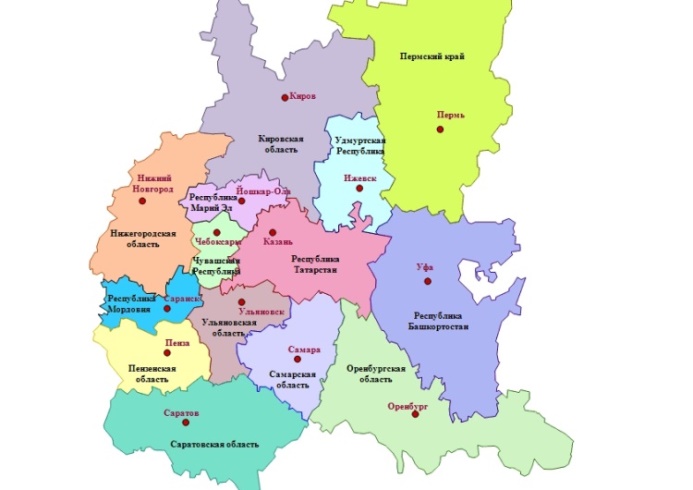 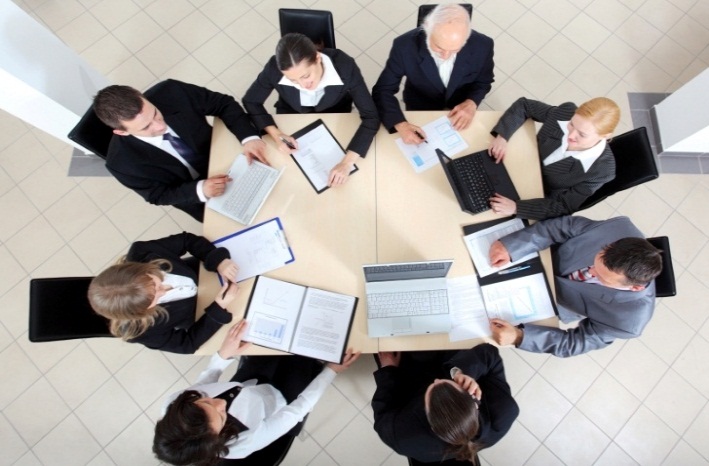 В III КВ. 2015 ГОДА В НИЖЕГОРОДСКОМ УФАС 
СОЗДАН ОТДЕЛ КОНТРОЛЯ ГОСУДАРСТВЕННОГО ОБОРОННОГО ЗАКАЗА

КОЛИЧЕСТВО ШТАТНЫХ ЕДИНИЦ – 6
КУРИРУЕТ ОТДЕЛ – ЗАМЕСТИТЕЛЬ РУКОВОДИТЕЛЯ УПРАВЛЕНИЯ
2
Административное производство
6
Работа с жалобами
Контроль закупок
Административная практика
Динамика нарушений при проведении закупок
Управление Федеральной антимонопольной службы по Нижегородской области

Спасибо за внимание!